CS 341: Algorithms
Lecture 5: finishing D&C, greedy algorithms I
Readings: see website
Trevor Brown
https://student.cs.uwaterloo.ca/~cs341 
trevor.brown@uwaterloo.ca
1
overworked student
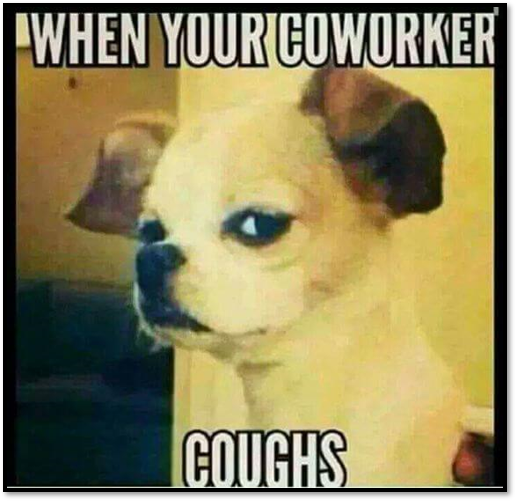 When someone near you
You
classroom
The closest pair problem
2
The Closest Pair Problem
Input: Set P of n 2D points
Output: pair p and q s.t. dist(p, q) minimum over all pairs
Break ties arbitrarily
3
Can we Divide & Conquer?
Like non-dominated points: sort by x-axis & divide in half
p2
p7
p1
p4
p6
p5
p8
p3
R
L
Claim that doesn’t require a proof: closest pair (p, q):
(p, q) both in L or
(p, q) both in R or
One of (p,q) in L and one of (p,q) in R
We call this a spanning pair
4
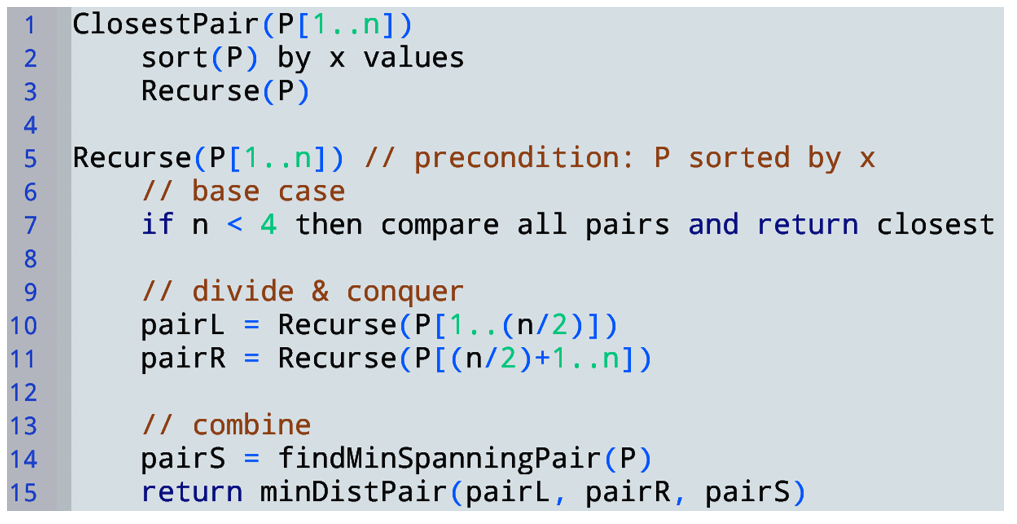 How to efficiently compute the minimum spanning pair?
5
Observation 1
Let δ = min (dist(pairL), dist(pairR))
δ
δ
R
L
Then pairs (if closest globally) lies in the above 2δ-wide green strip
Q: Why?
6
Example for Observation 1
δ
δ
p
R
L
Q: Can p be part of a globally closest spanning pairs?
A: No. Everything in R has dist > δ to p. 
And we already have a solution with dist = δ.
7
Observation 2
Say, p (the lowest y valued point in strip) is in pairs
δ
δ
Has to be on the opposite side & can’t be > δ higher than p on y axis.
δ
δ
p
Q: Why?
R
L
Then the other point can only lie in this δxδ square.
8
Core Idea For Finding Spanning Pair
Start from lowest y valued point in the strip 
Search the δxδ square points on the opposite side
Repeat 1 & 2 for the next lowest y-valued point
So on and so forth…
δ
δ
R
L
9
Core Idea For Finding Spanning Pair
Start from lowest y valued point in the strip 
Search the δxδ square points on the opposite side
Repeat 1 & 2 for the next lowest y-valued point
So on and so forth…
δ
δ
R
L
10
Core Idea For Finding Spanning Pair
Start from lowest y valued point in the strip 
Search the δxδ square points on the opposite side
Repeat 1 & 2 for the next lowest y-valued point
So on and so forth…
δ
δ
R
L
11
Core Idea For Finding Spanning Pair
Start from lowest y valued point in the strip 
Search the δxδ square points on the opposite side
Repeat 1 & 2 for the next lowest y-valued point
So on and so forth…
δ
δ
R
L
12
Core Idea For Finding Spanning Pair
Start from lowest y valued point in the strip 
Search the δxδ square points on the opposite side
Repeat 1 & 2 for the next lowest y-valued point
So on and so forth…
Switching sides might complicate code…
Turns out it’s not needed to get good time complexity.
δ
δ
R
L
13
A More Practical Idea
Don’t differentiate between same and opposite side
Just search the 2δxδ above rectangle each time
δ
δ
R
L
14
A More Practical Idea
Don’t differentiate between same and opposite side
Just search the 2δxδ above rectangle each time
δ
δ
R
L
15
A More Practical Idea
Don’t differentiate between same and opposite side
Just search the 2δxδ above rectangle each time
δ
δ
R
L
16
A More Practical Idea
Don’t differentiate between same and opposite side
Just search the 2δxδ above rectangle each time
δ
δ
R
L
17
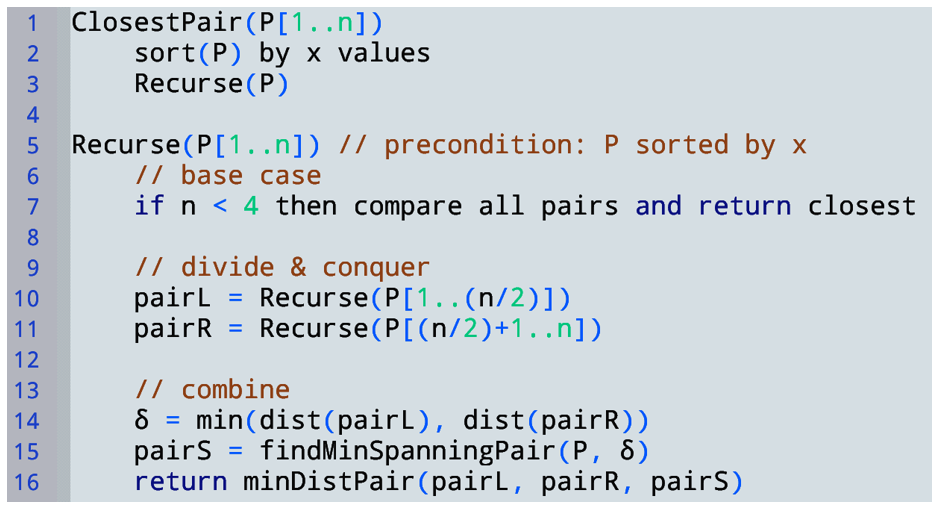 18
Time complexity?
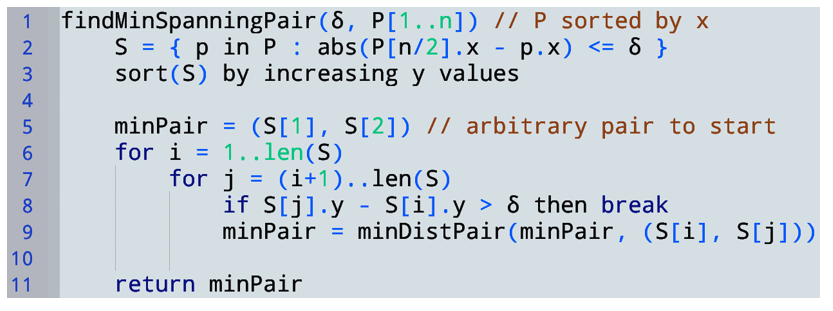 δ
δ
S4
S3
S2
S1
Points in S
Claim: inner loop performs O(1) iterations!
19
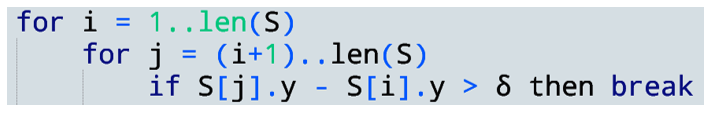 Obs: as many as there are points in the 2δ x δ rectangle.
Q: How many points can be in a 2δ x δ rectangle?
A: As many as in the left δ x δ square + right δ x δ square.
δ
δ
δ
R
L
20
So, δ is the smallest distance between any pair of points in this square!
A point in the middle would rule out any other points
δ
So, most efficient packing of points puts one in each corner (4 total)
δ
21
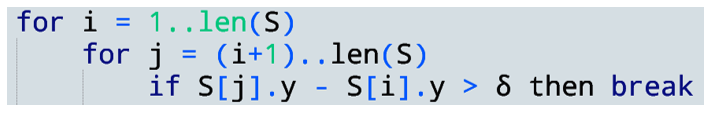 Obs: as many as there are points in the 2δ x δ rectangle.
Q: How many points can be in a 2δ x δ rectangle?
A: As many as in the left δ x δ square + right δ x δ square.
δ
δ
Can only contain eight points!(technically six)
δ
R
L
22
Time complexity (unit cost)
δ
δ
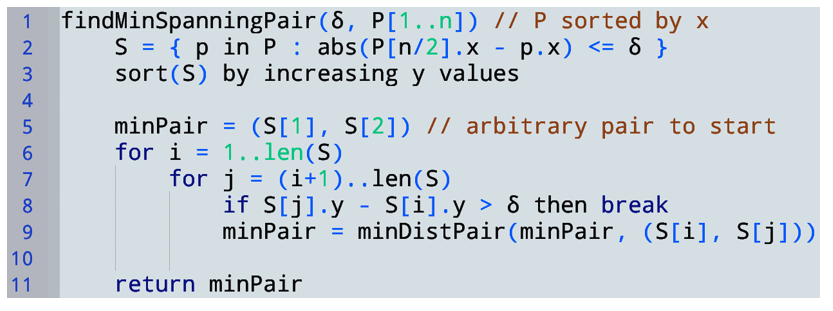 S4
S3
S2
S1
Points in S
23
Time complexity (unit cost)
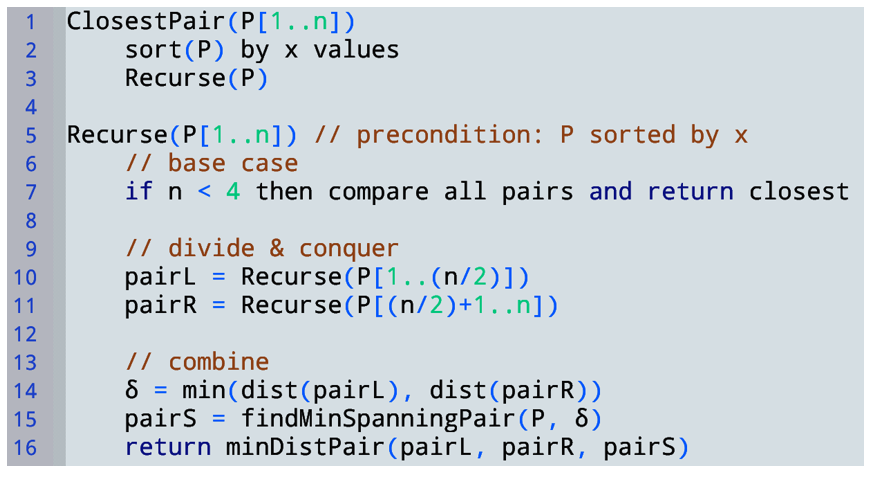 24
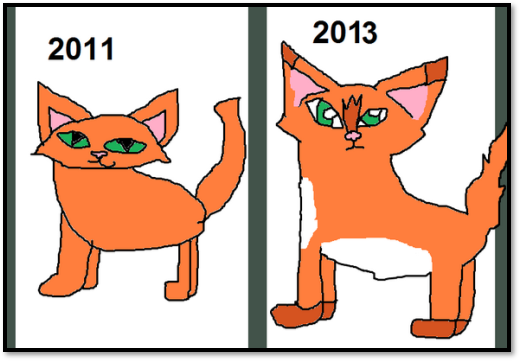 Improving this result Further
25
Improving the previous algorithm
26
Shamos’ algorithm (1975)
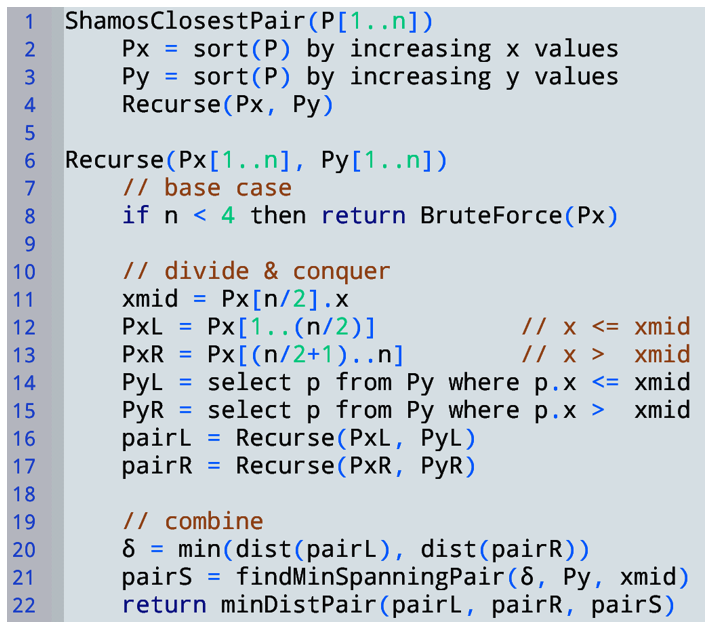 This selection step preserves the y-sort order
x-coord uniqueness used
Observe PxL and PyL contain the same points
(specifically the pointswith x <= xmid)
Moreover PxL is sorted by x
while PyL is sorted by y
And similarly for PxR, PyR…
No need to sort in Recurse!
27
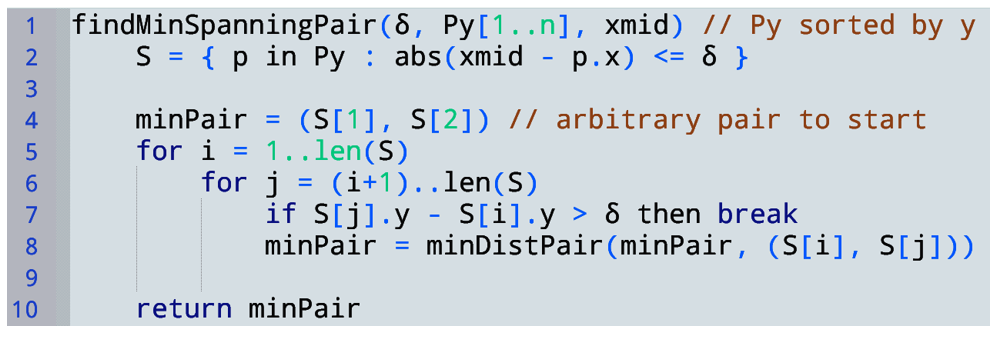 28
Time complexity
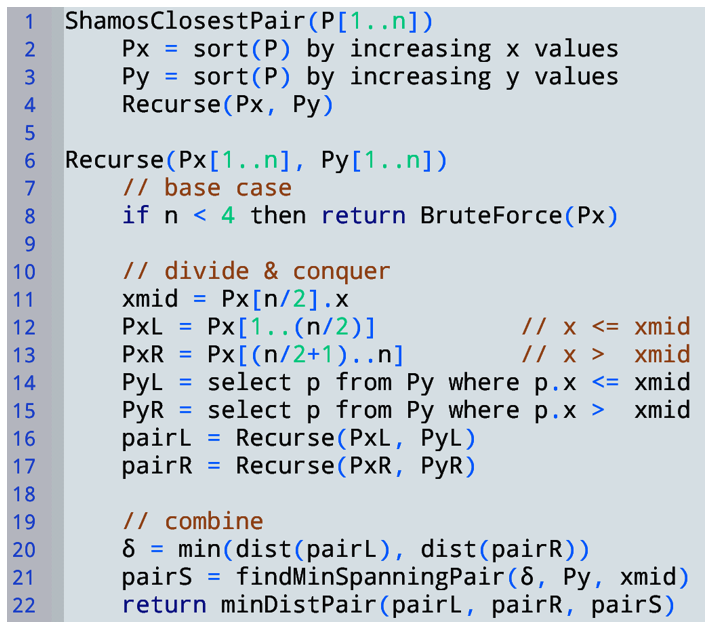 29
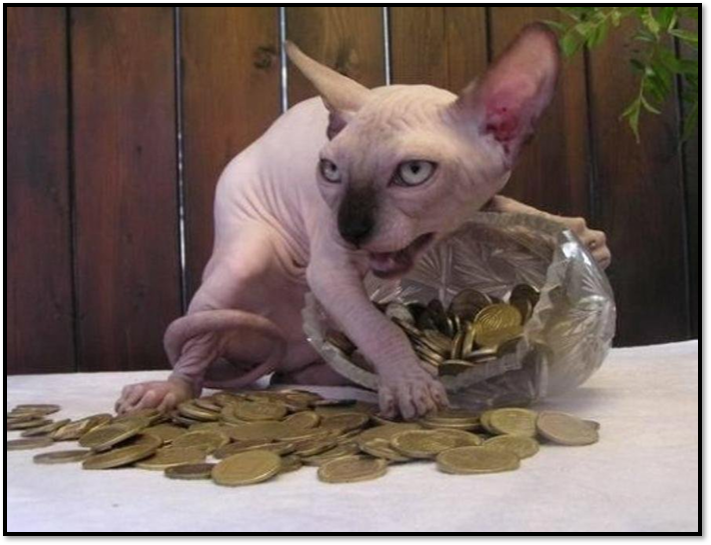 Greedy Algorithms
30
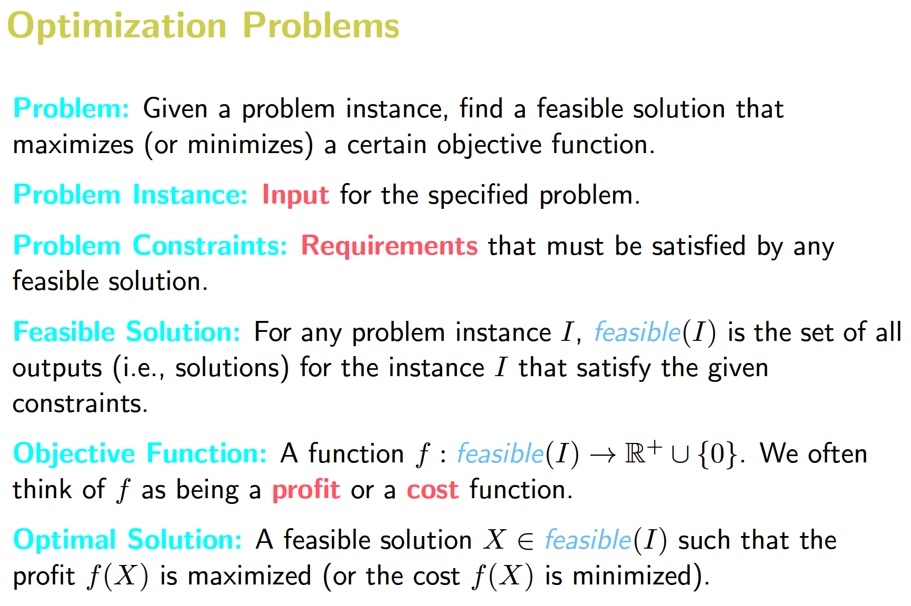 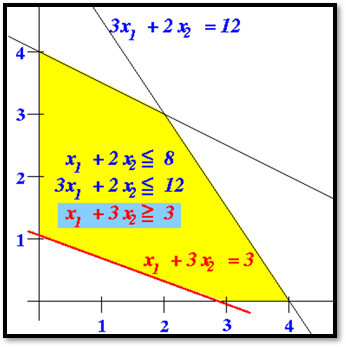 f(this point) = $720
31
Solving optimization problems
Lots of techniques
We will study greedy approaches first
Later, dynamic programming
Sort of like divide and conquerbut can sometimes be much more efficient than D&C
Greedy algorithms are usually
Very fast, but hard to prove optimality for
Structured as follows…
32
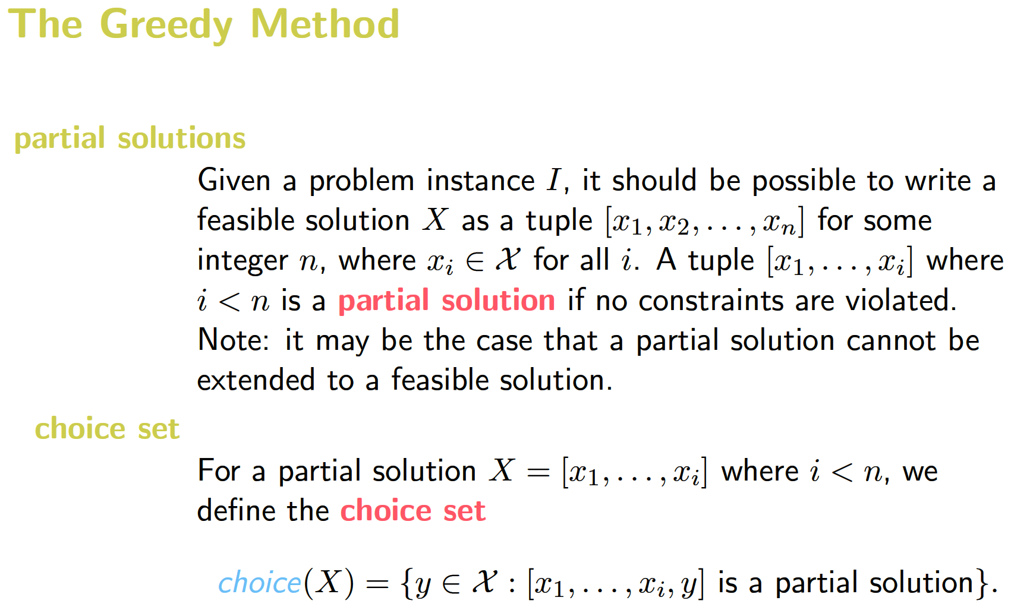 33
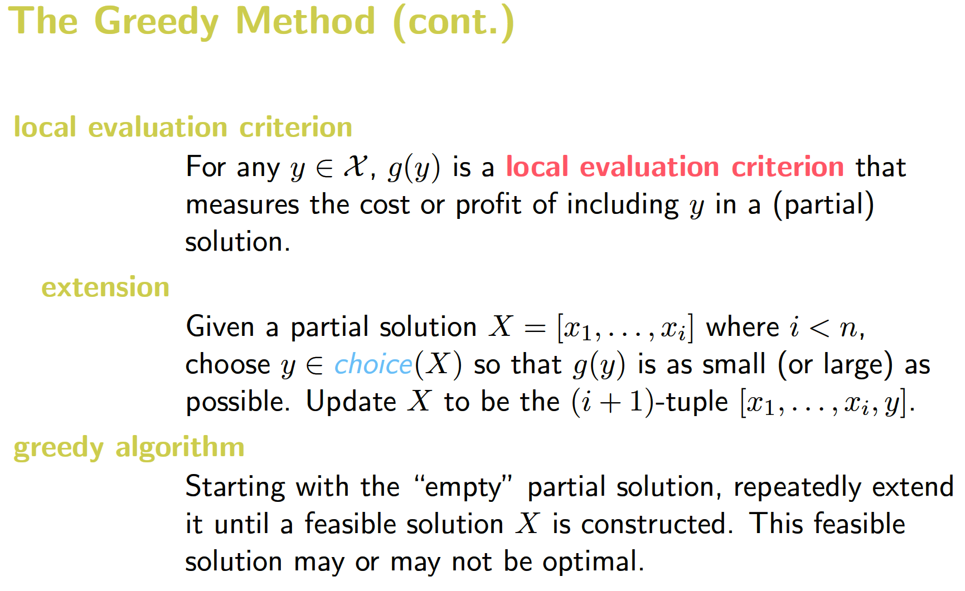 Local evaluation means we cannot consider future choices when deciding whether to include y in our solution.
We irrevocably decide to include y (or not). We do not reconsider.
We choose the next element to include greedily by taking the y that gives the maximum local improvement.
This may or may not be a good idea…
34
Core Characteristics of Greedy algorithms
Cannot consider how your current choice affects future choices
Cannot undo / change your choice
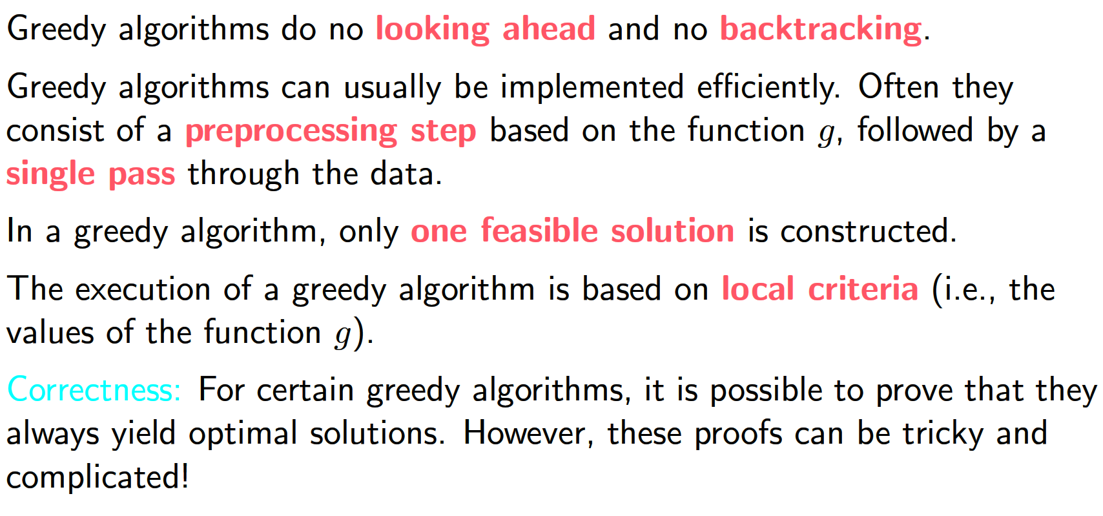 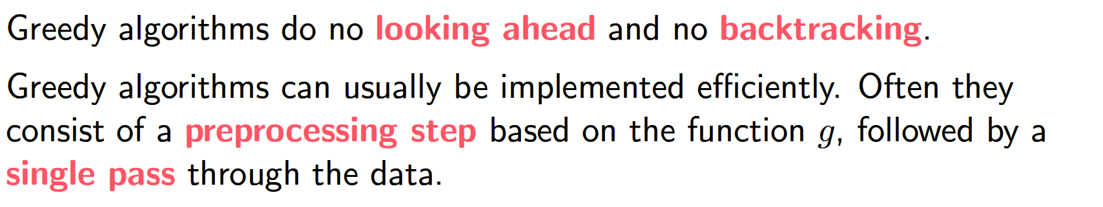 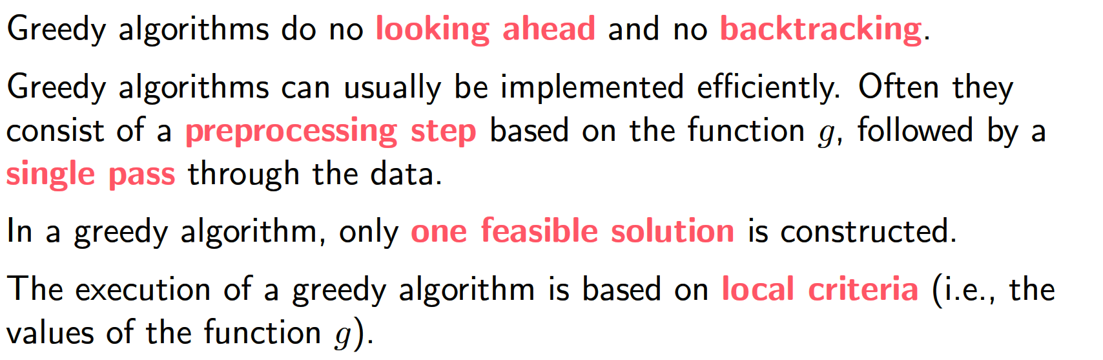 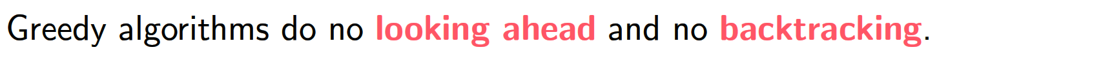 35
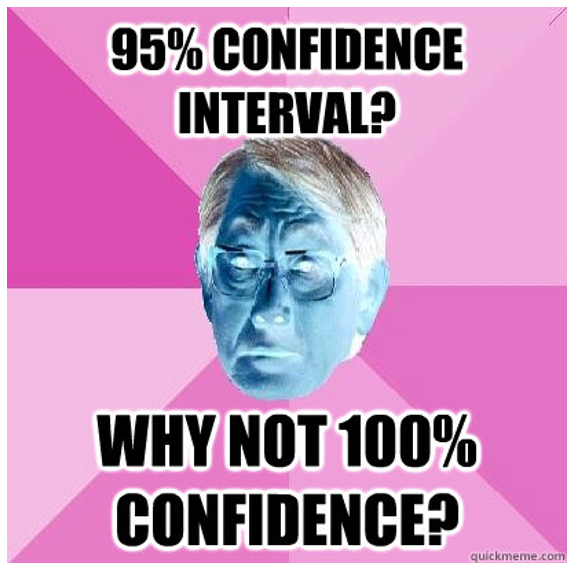 Problem:Interval Selection
36
Problem: Interval selection
Bad solution. Not optimal!
Chosen
Rejected
37
Possible greedy strategies
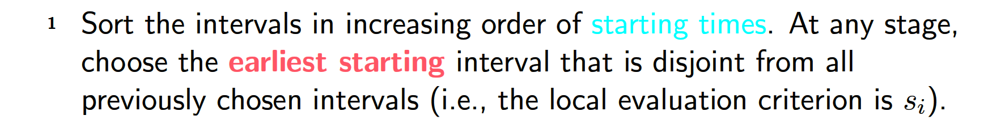 38
Possible greedy strategiesfor Interval Selection
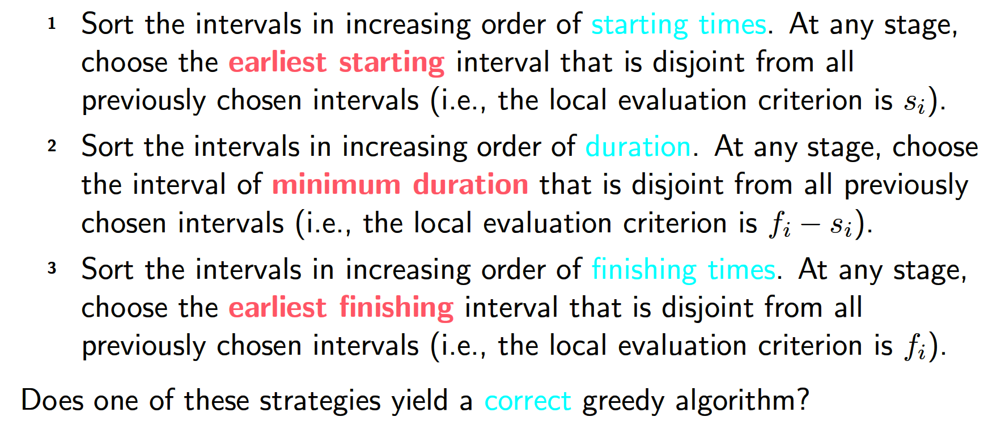 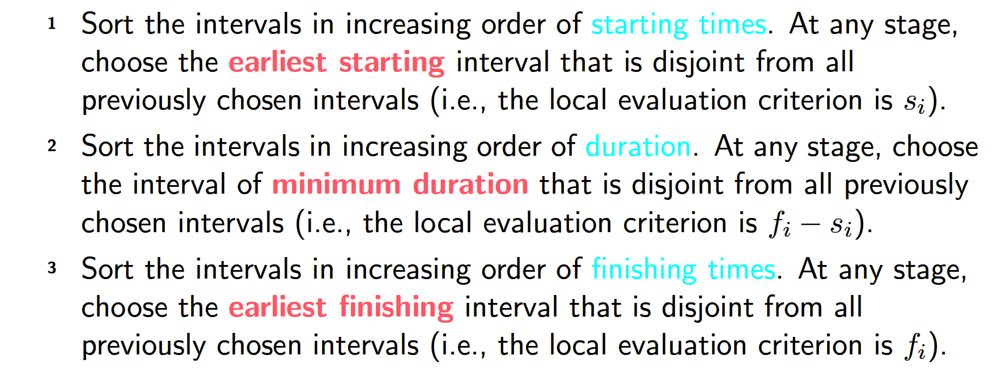 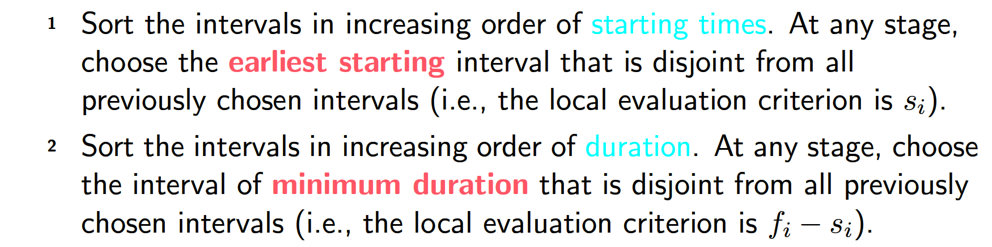 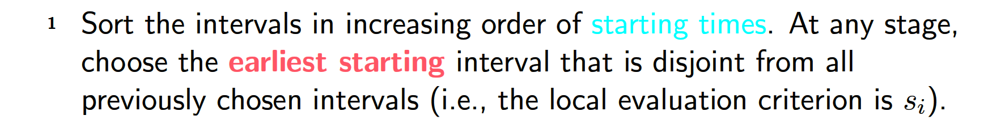 39
Strategy 1: Proving incorrectness
Idea: 	find one input for which the algorithm gives			a non-optimal solution or an infeasible solution
Strategy 1
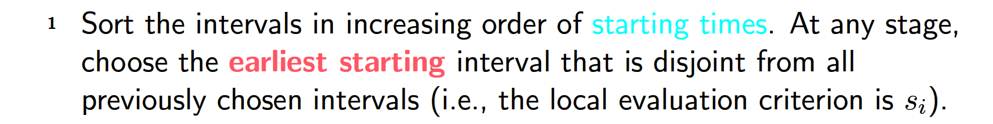 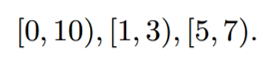 Consider input:
0
6
4
2
10
8
x-axis
40
How about strategy 2?
Strategy 2
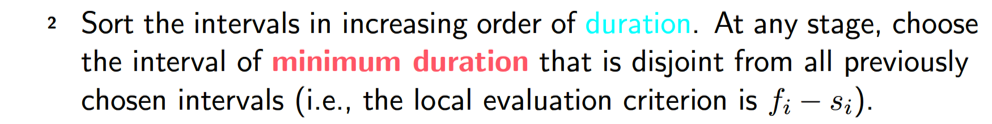 Consider input:
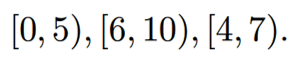 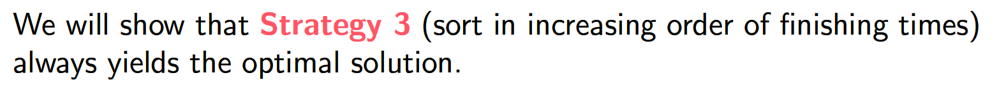 0
6
4
2
x-axis
10
8
41
Strategy 3
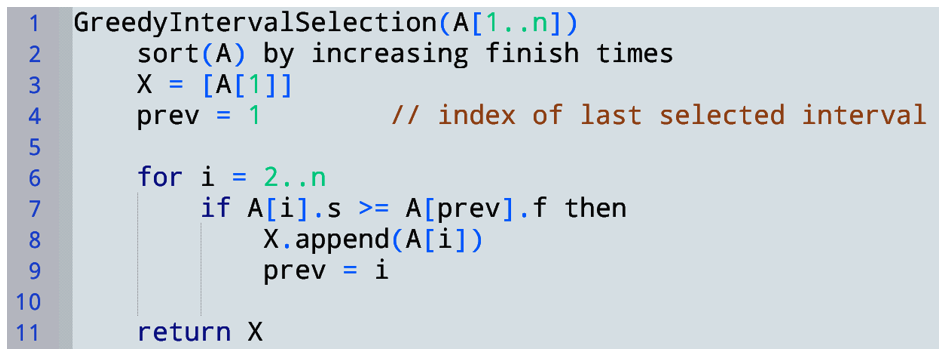 0
0
6
6
4
4
2
2
x-axis
10
10
8
8
x-axis
42
Strategy 3
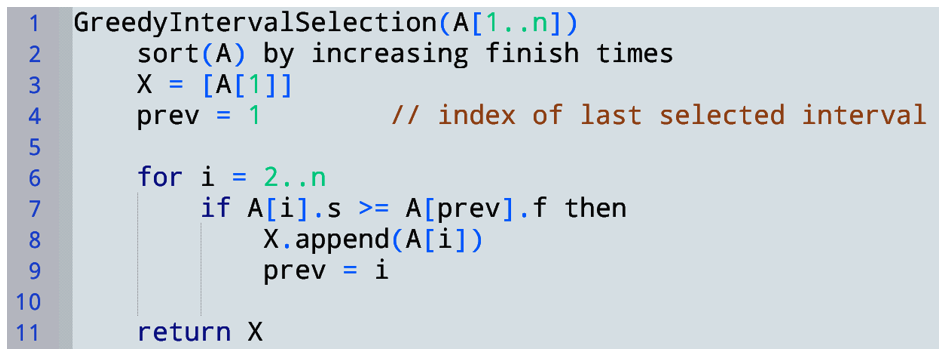 Time complexity:
How to prove this is correct?(I.e., how can we show the returned solution is both feasible and optimal?)
Feasibility? Easy!We always choose an interval that startsafter all other chosen intervals end
Optimality? Harder…
43
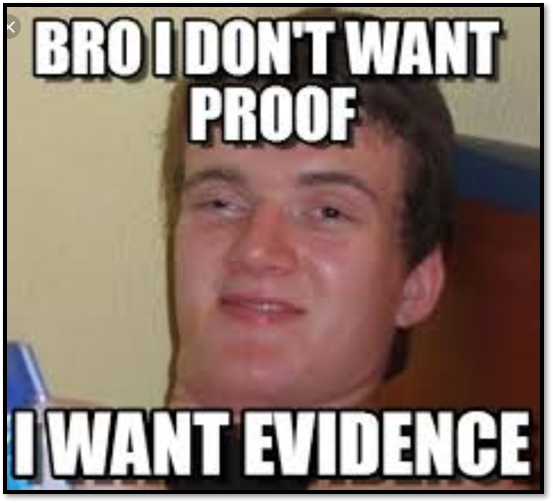 44
Greedy Correctness proofs
Let’s demonstrate approach #1 (next time)
45